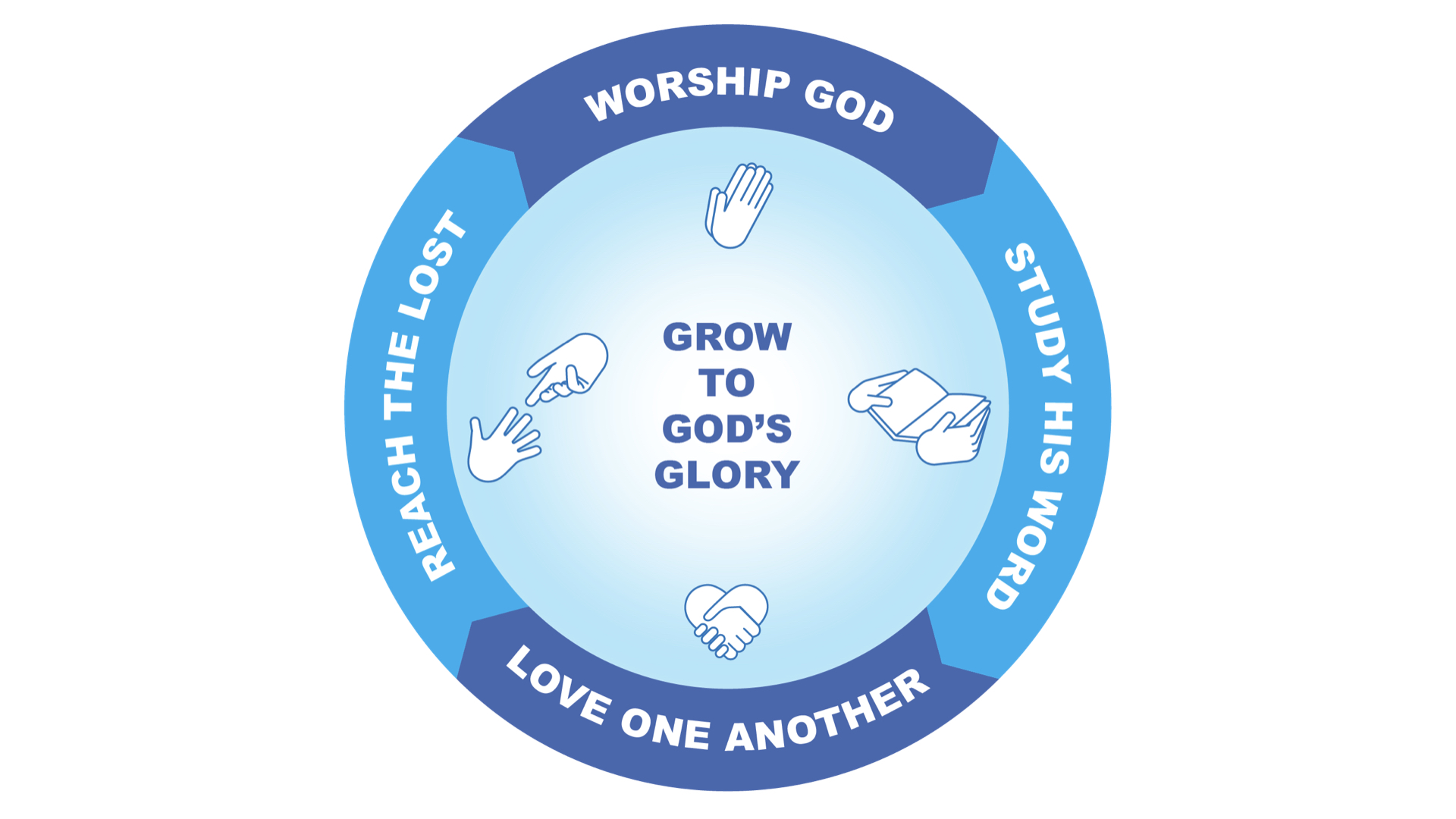 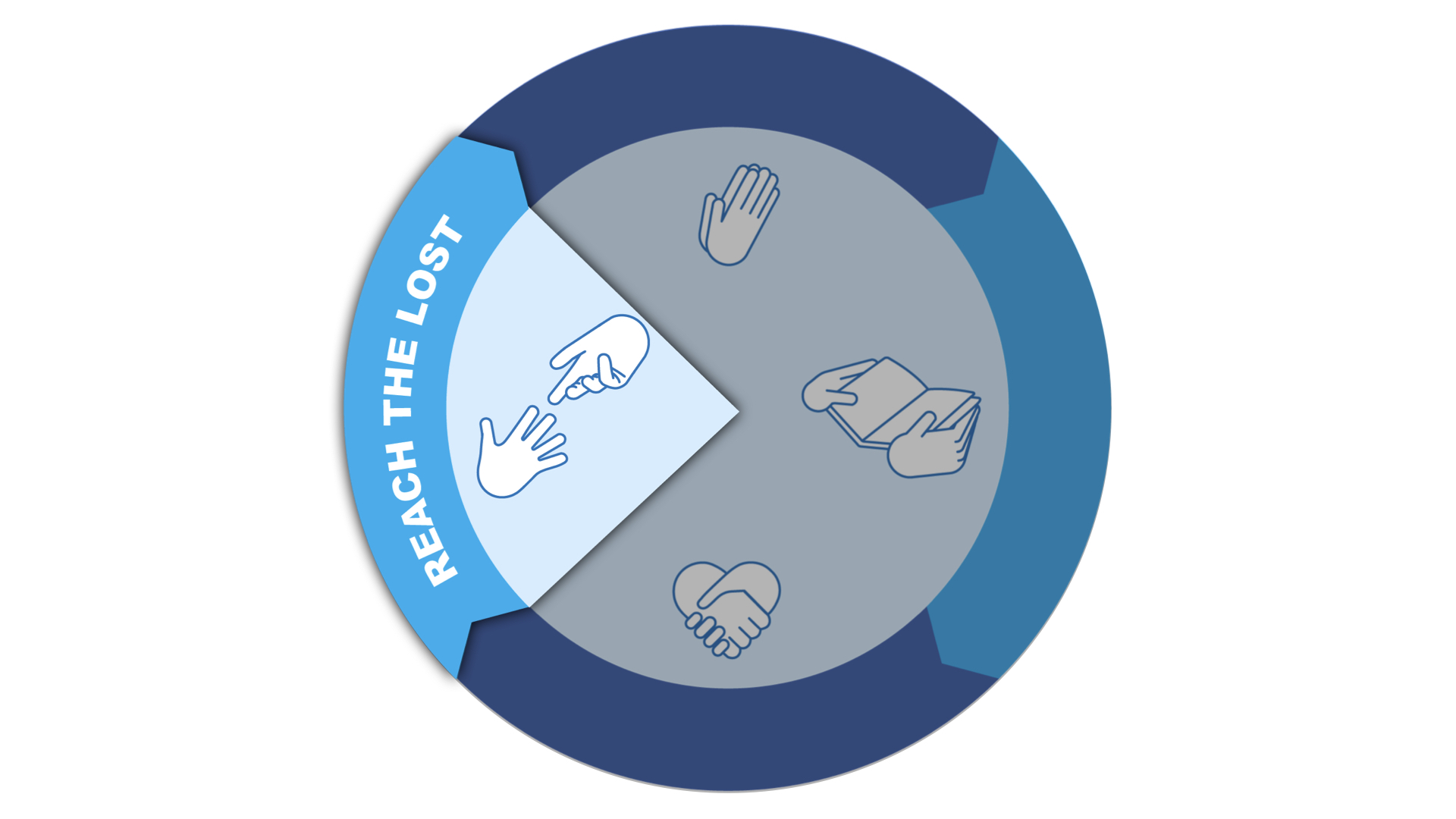 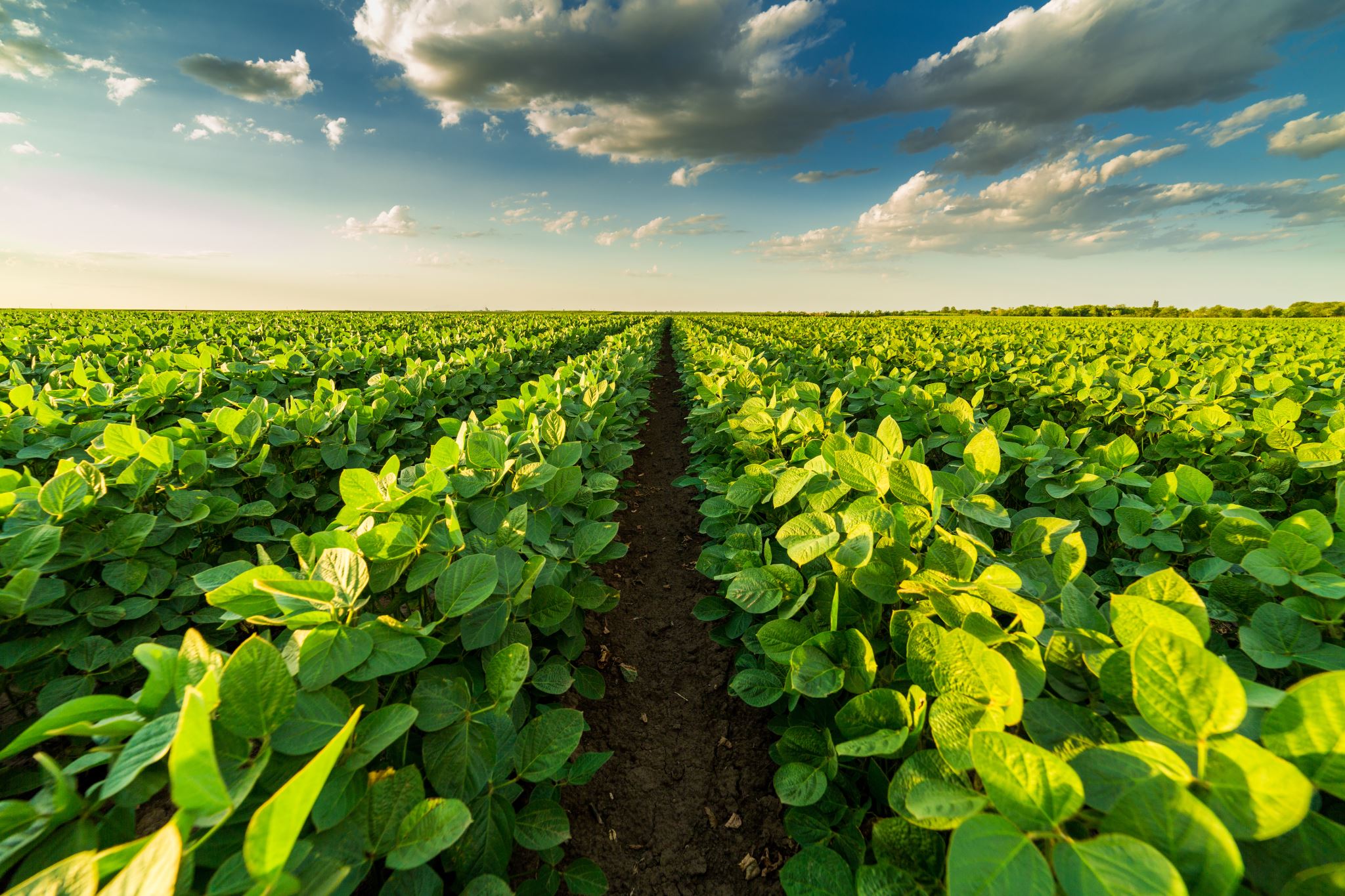 Reaching the LostPlanting the Seed
“A sower went out to sow” Matt 13:3
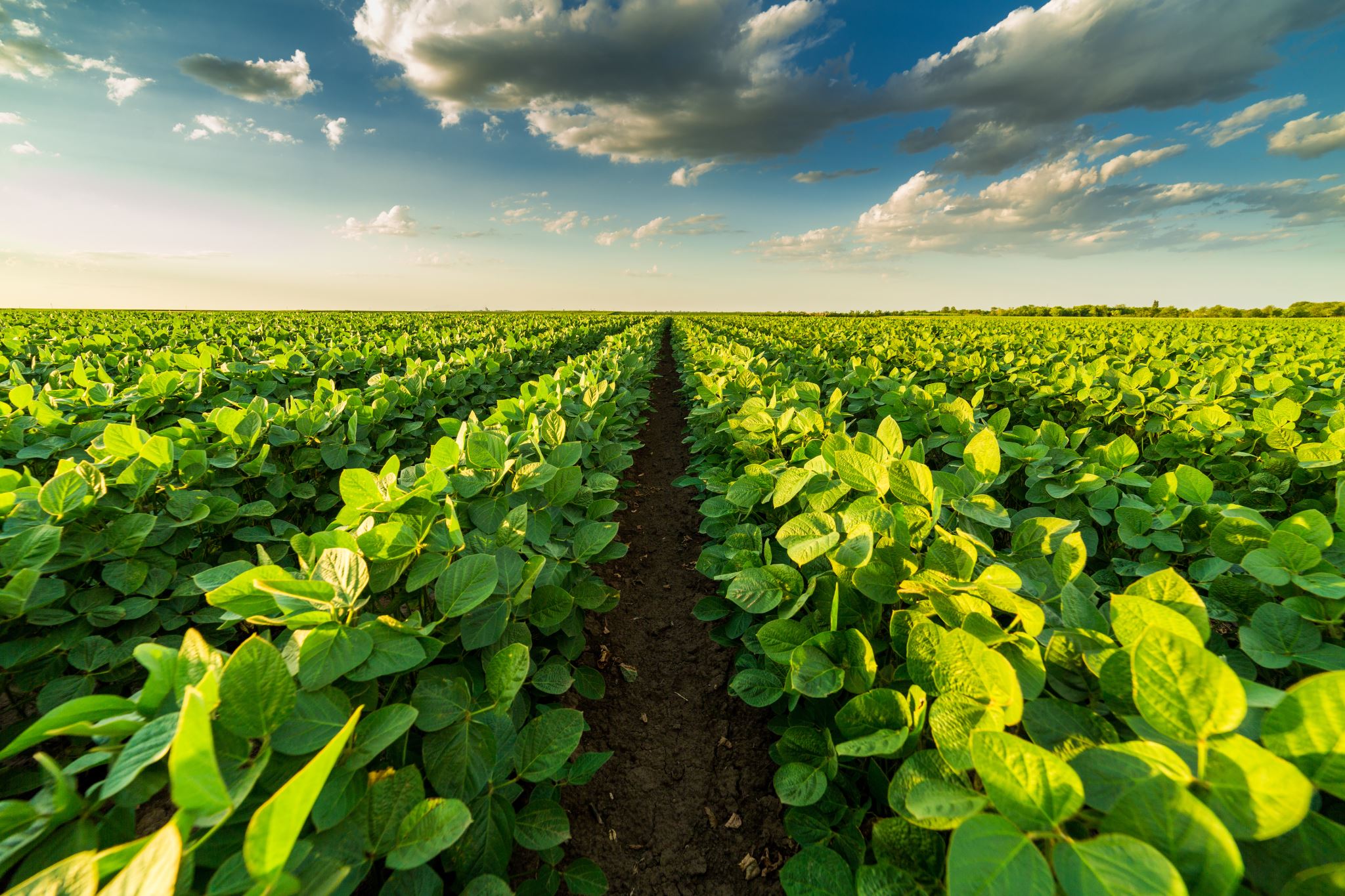 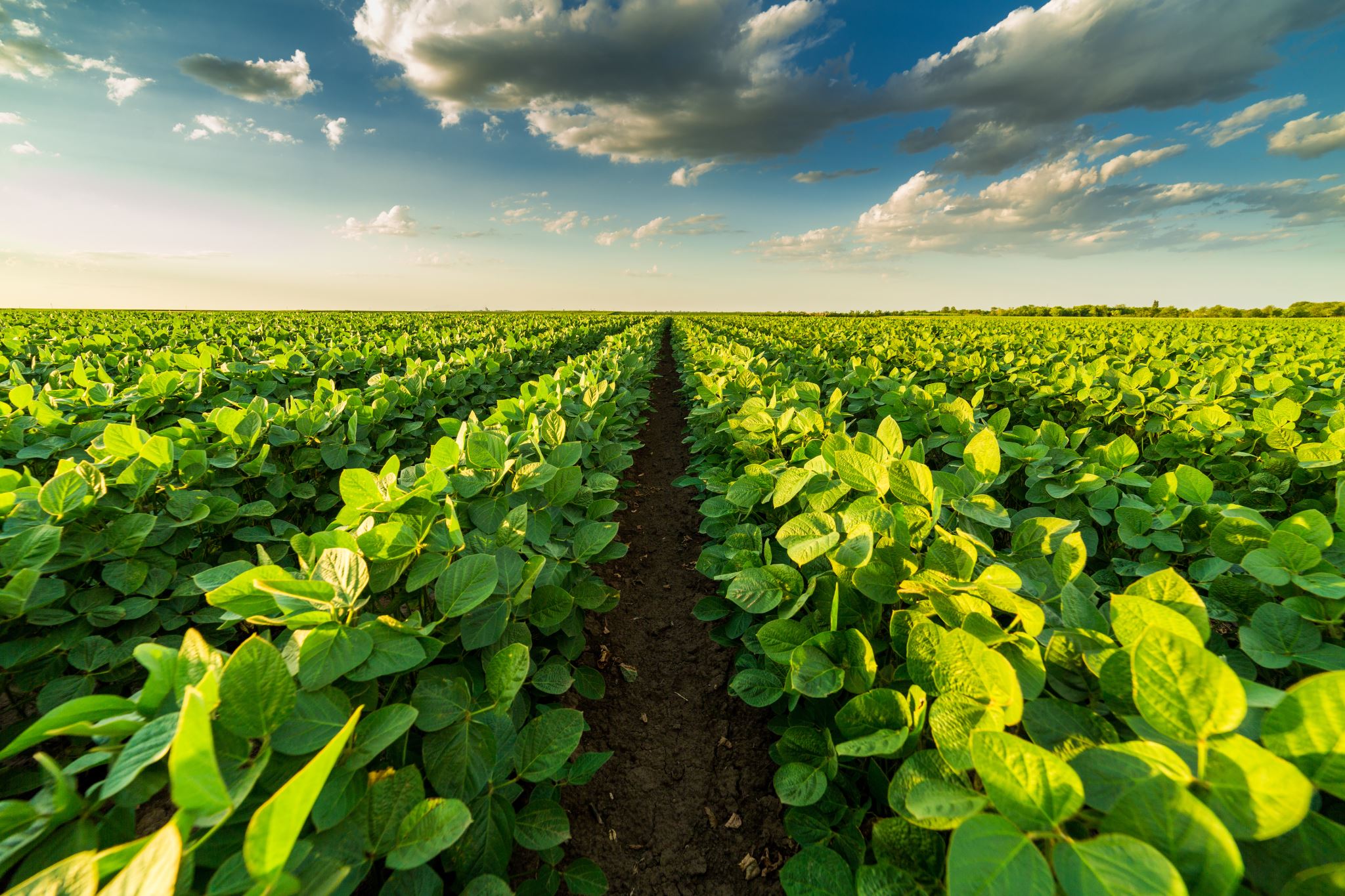 Are we sowing the seed?
Reaching Out to the Lost
2020 in Review.            2021 Looking Ahead
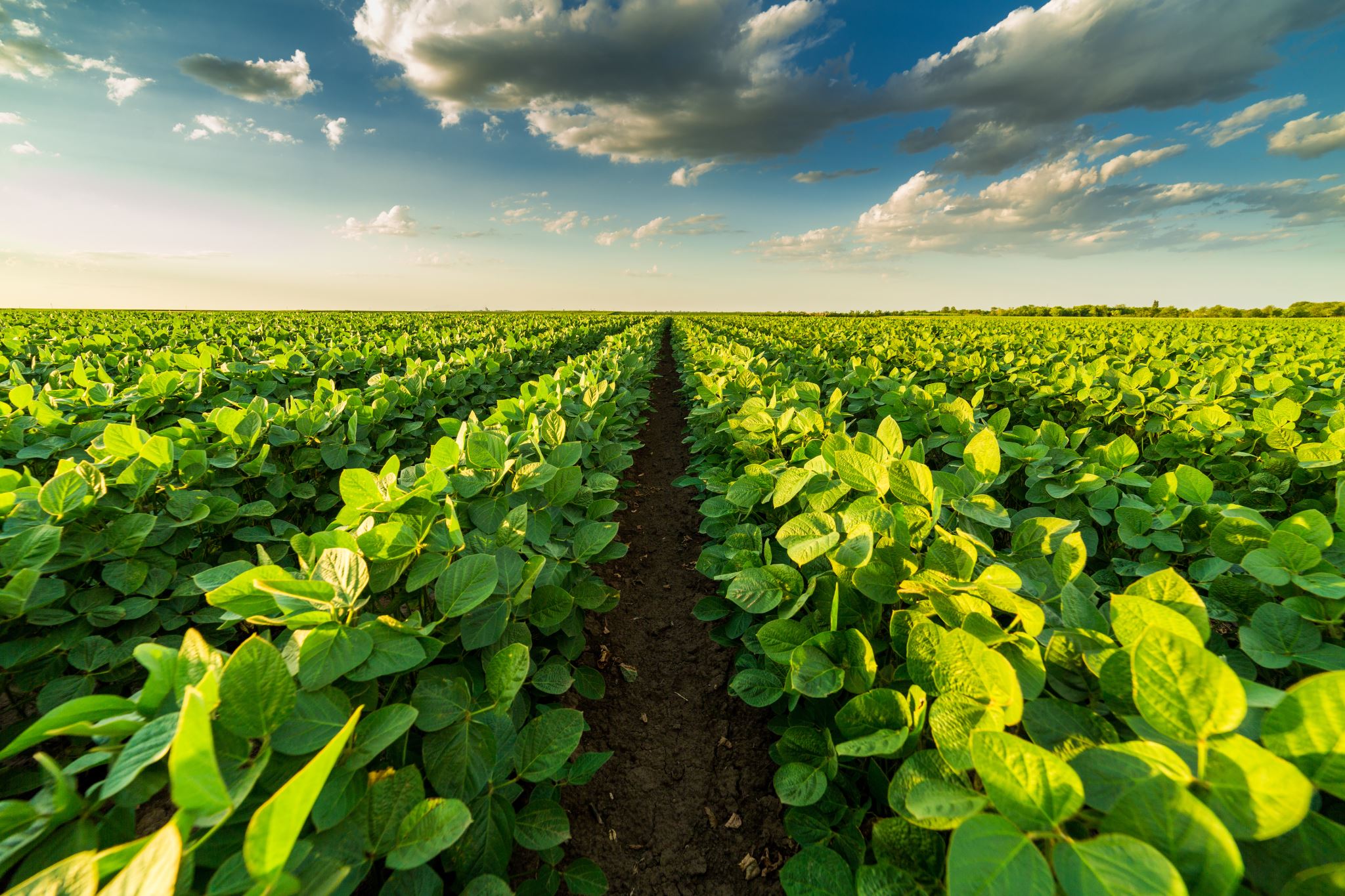 Hope for 2019PLANS FOR 2020
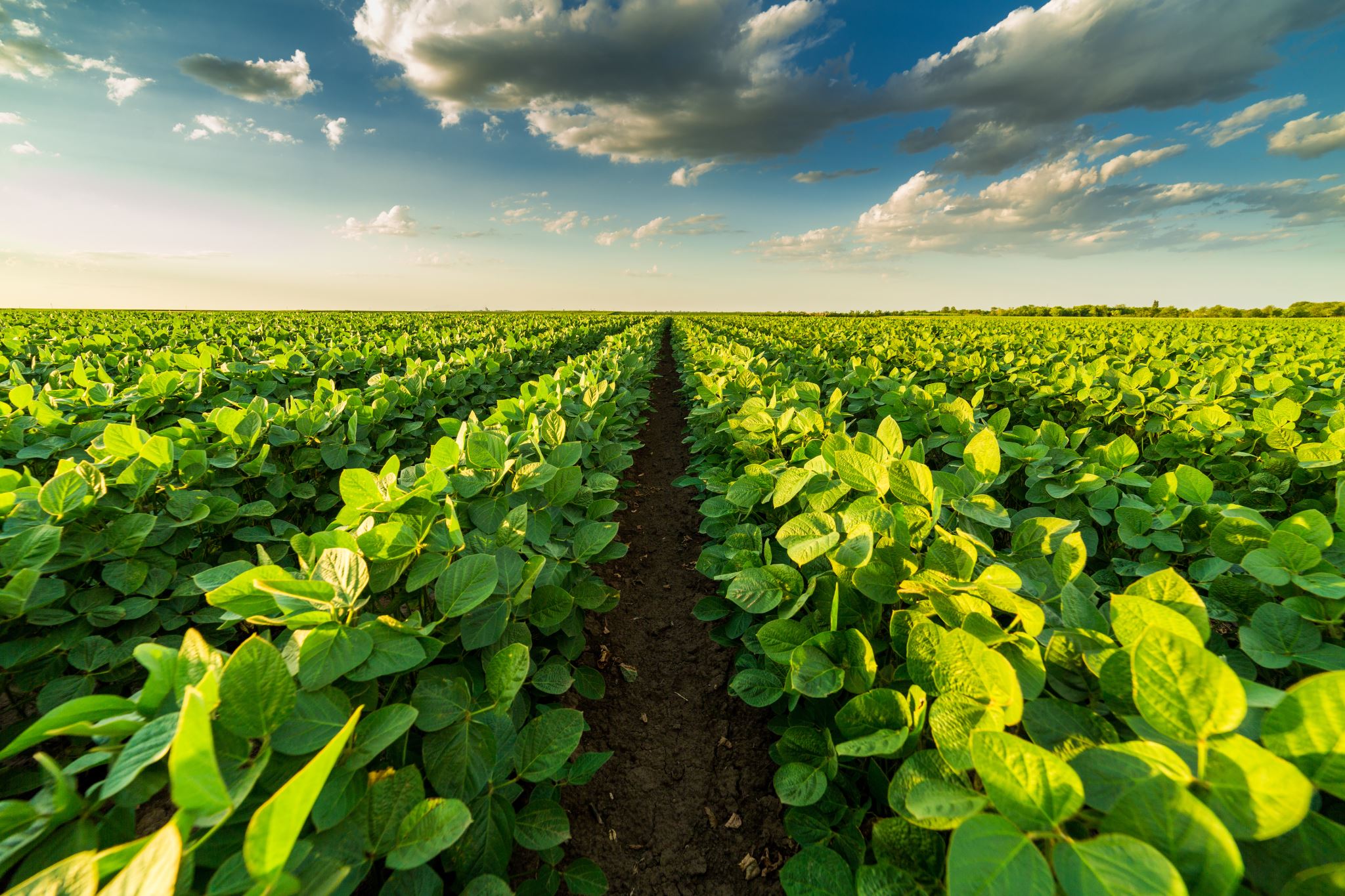 VISITOR SUNDAY 2020 CANCELLED
COVID 19 STRUCK
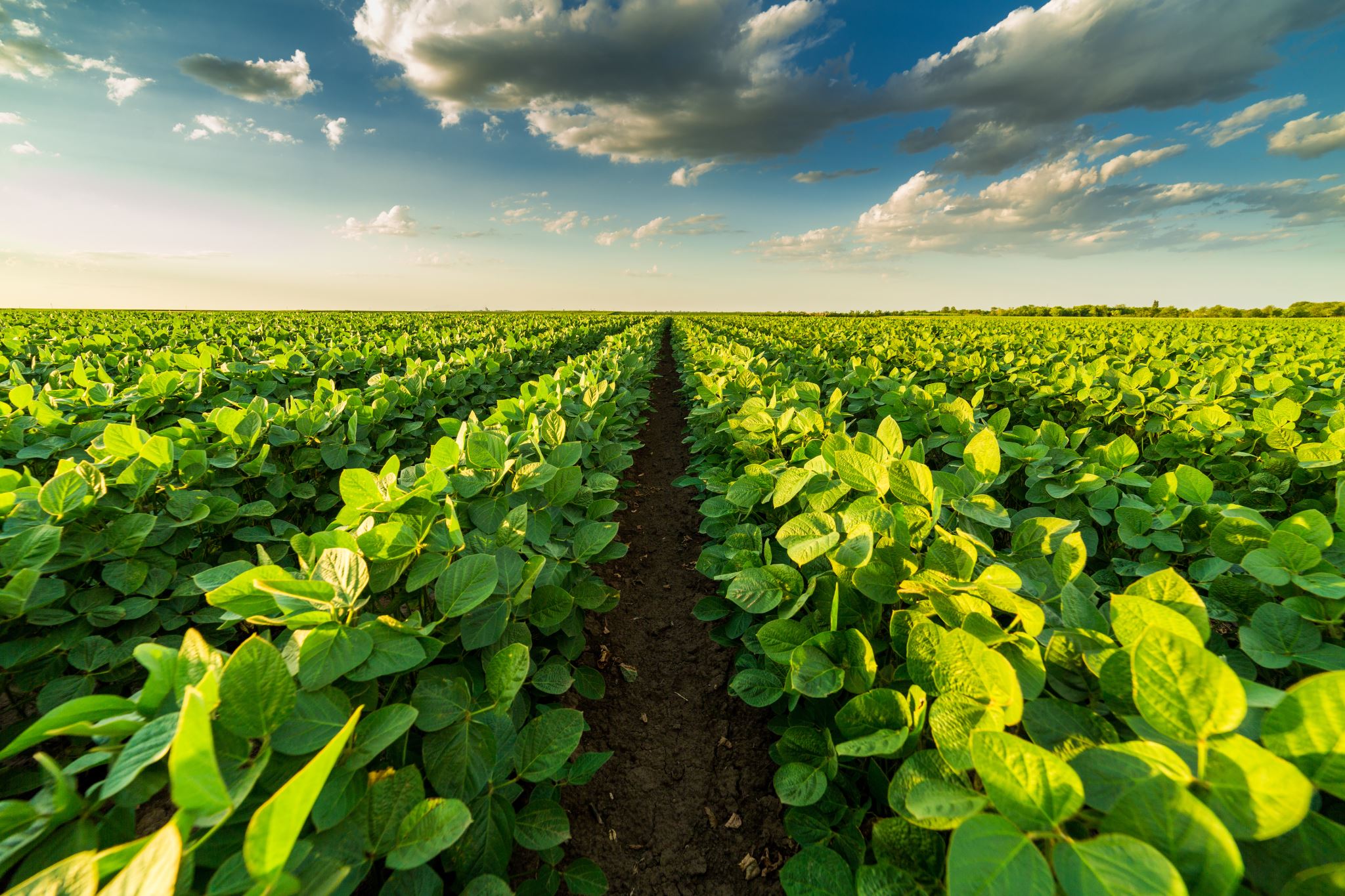 WE HAVE Hope &PLANS FOR 2021
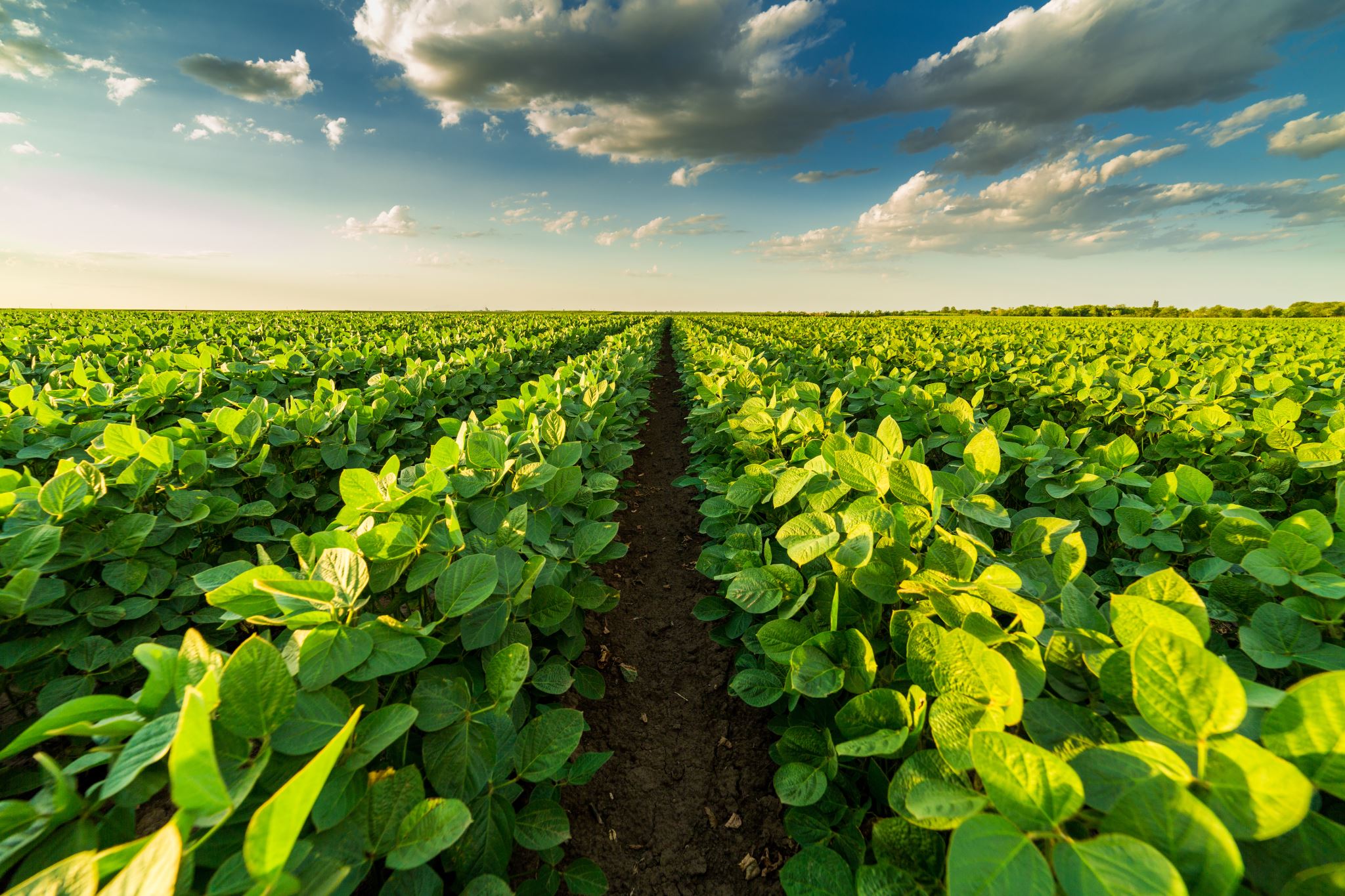 #1 RTL Visitor Sunday
Sermon Plans
Invitation cards
Info Chart
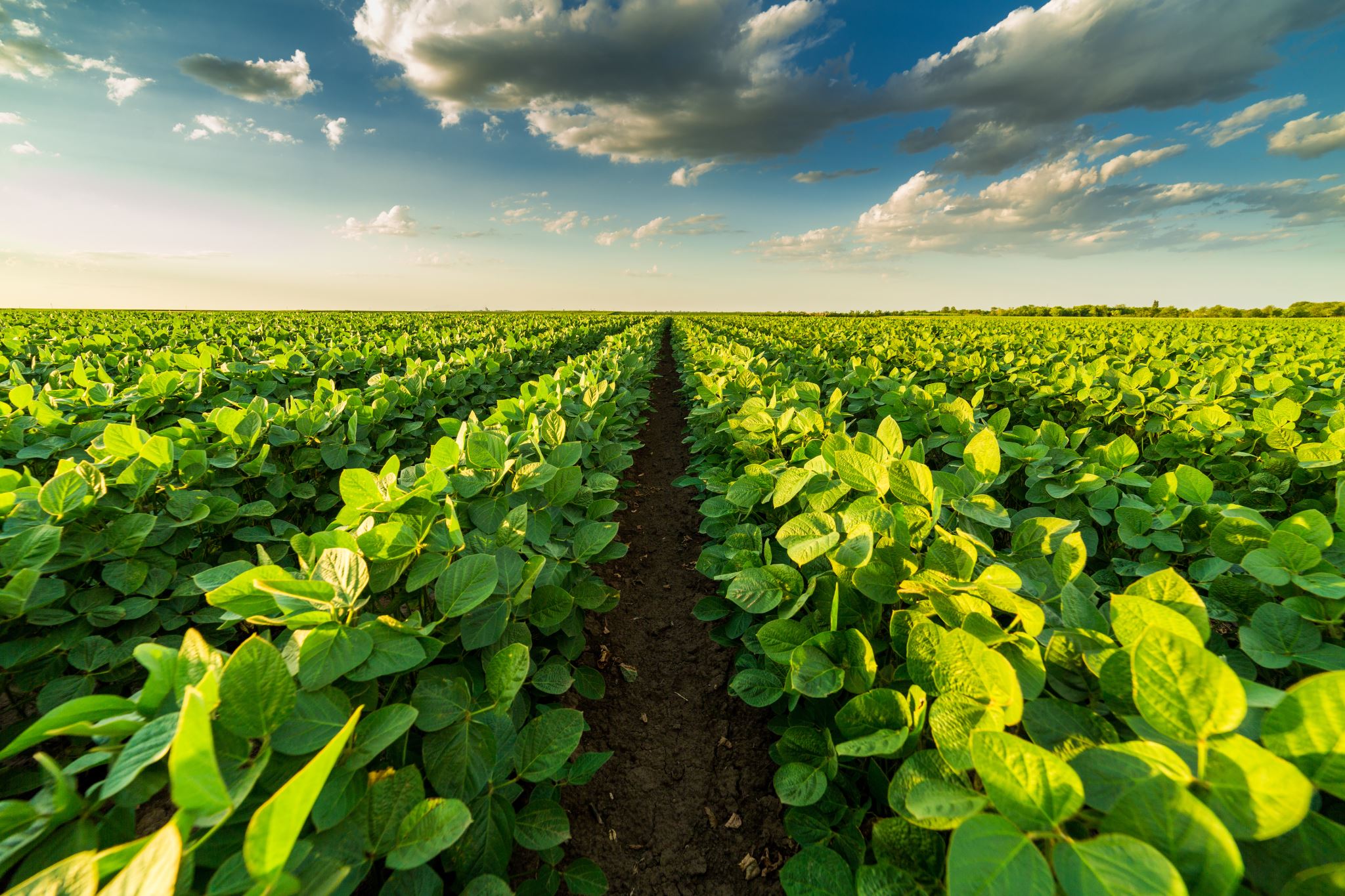 #1 RTL Visitor Sunday
Greeters
Follow up
Specific Goals
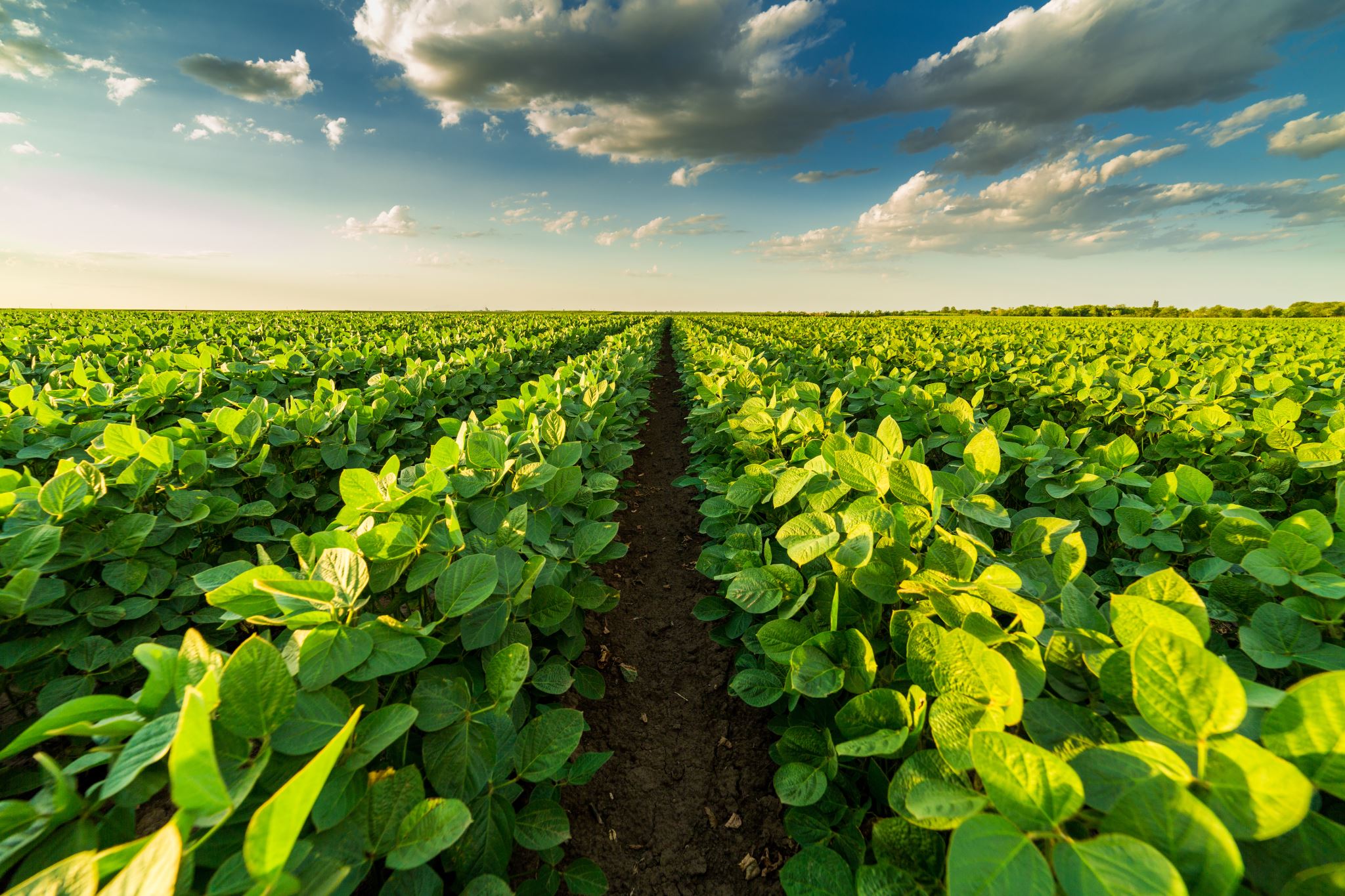 #2 RTL EvangelismGroups
Why-Motivate
Reg Meetings
Meeting outline
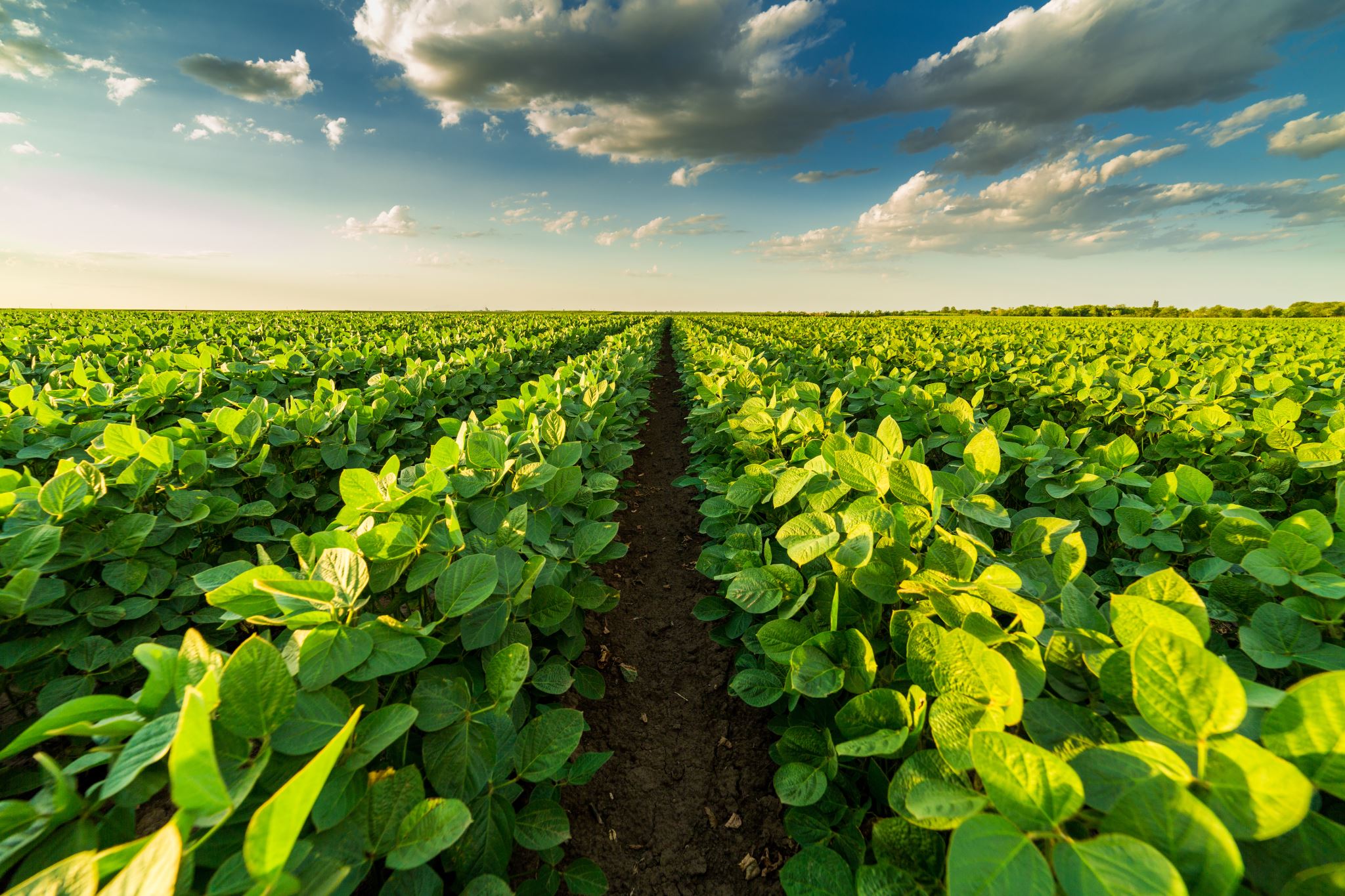 #3 RTLOnline Tools
Why? The Lost There
Who Will Do It?
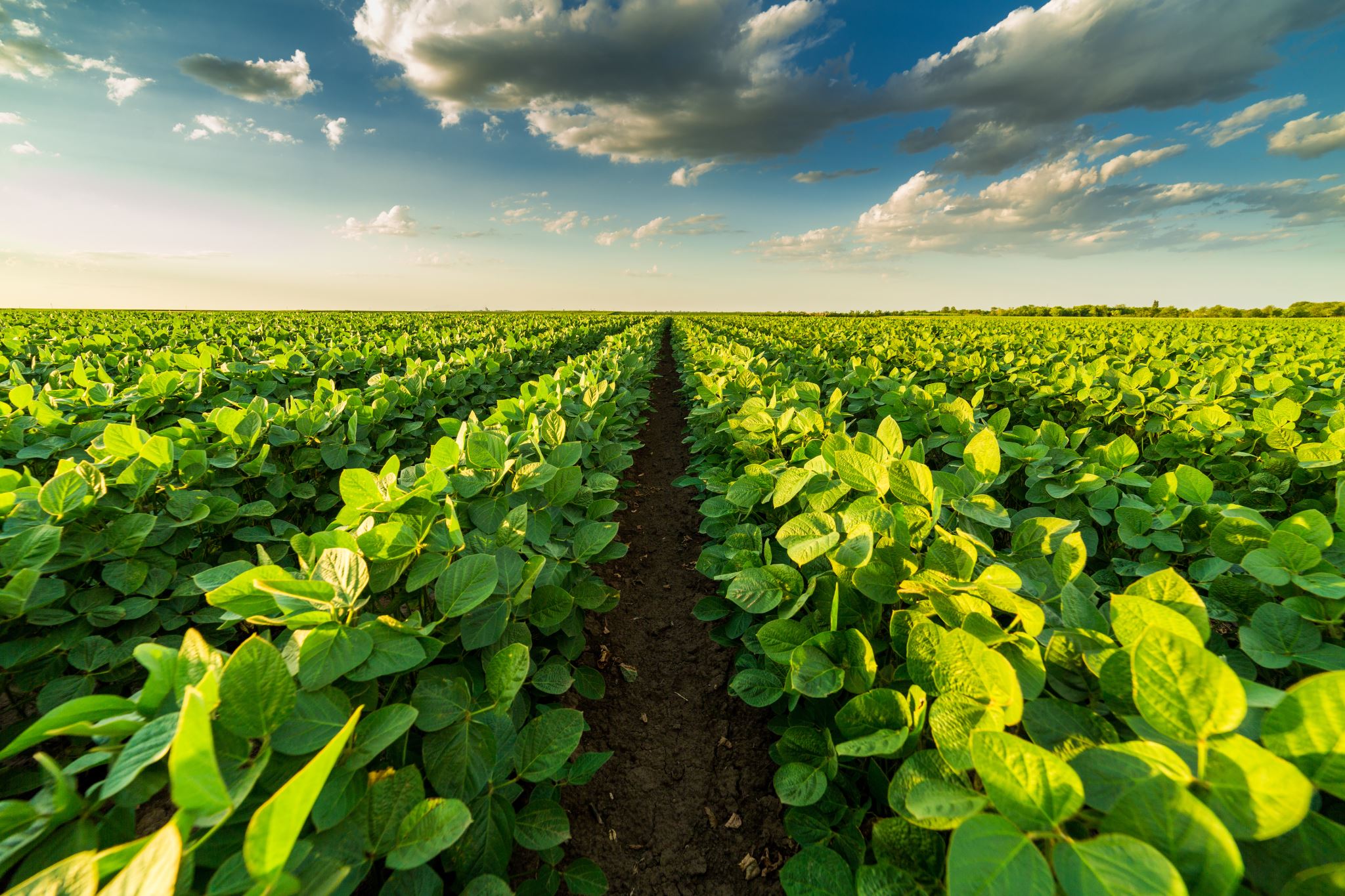 #3 RTLOnline Tools
New Second Website
Contact the Contacts
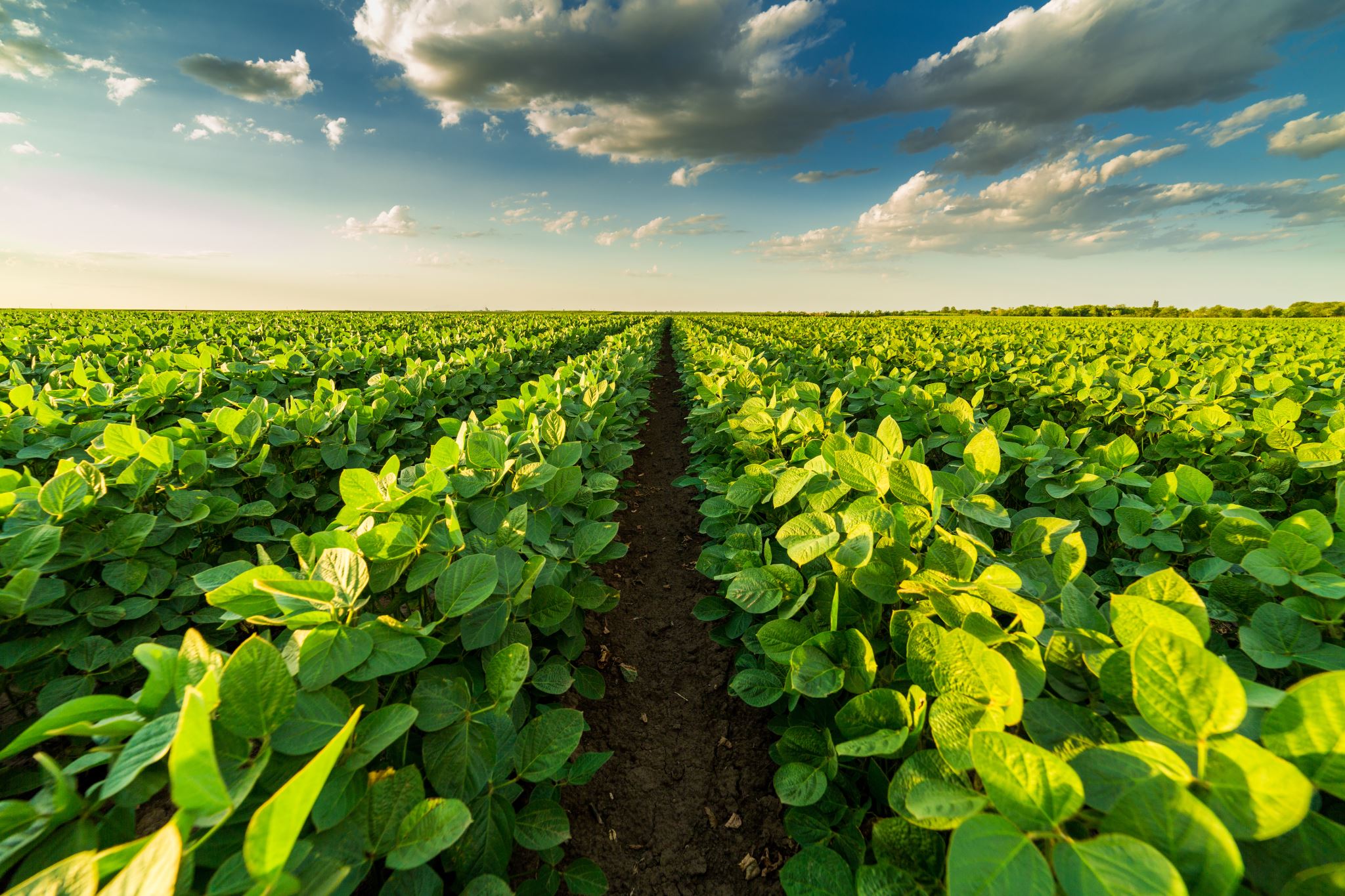 #3 RTL Online Tools
Facebook Ads
Contact the Contacts
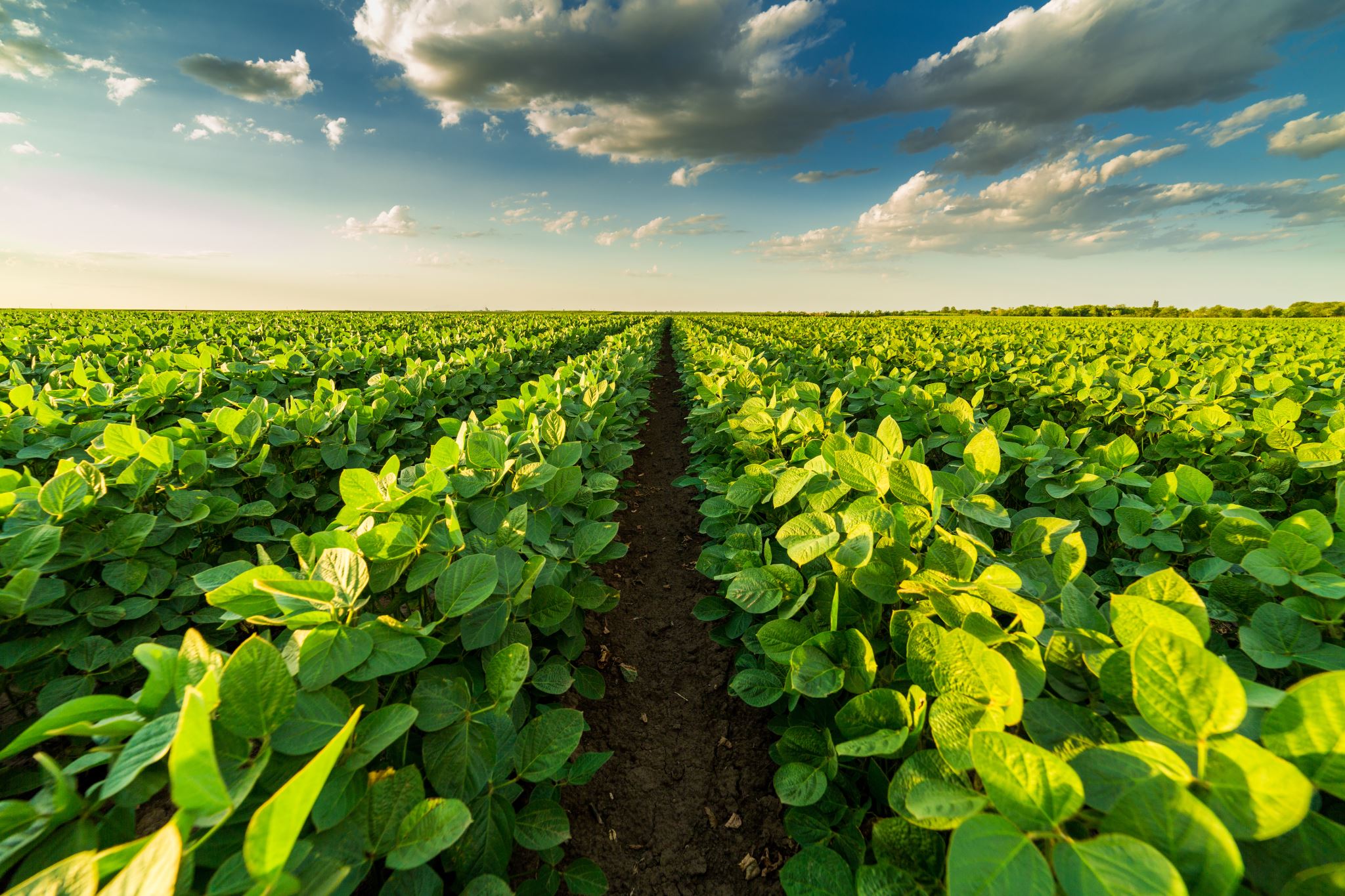 #4 RTL Storytelling
Dwayne Gandy knows how 
More Contacts
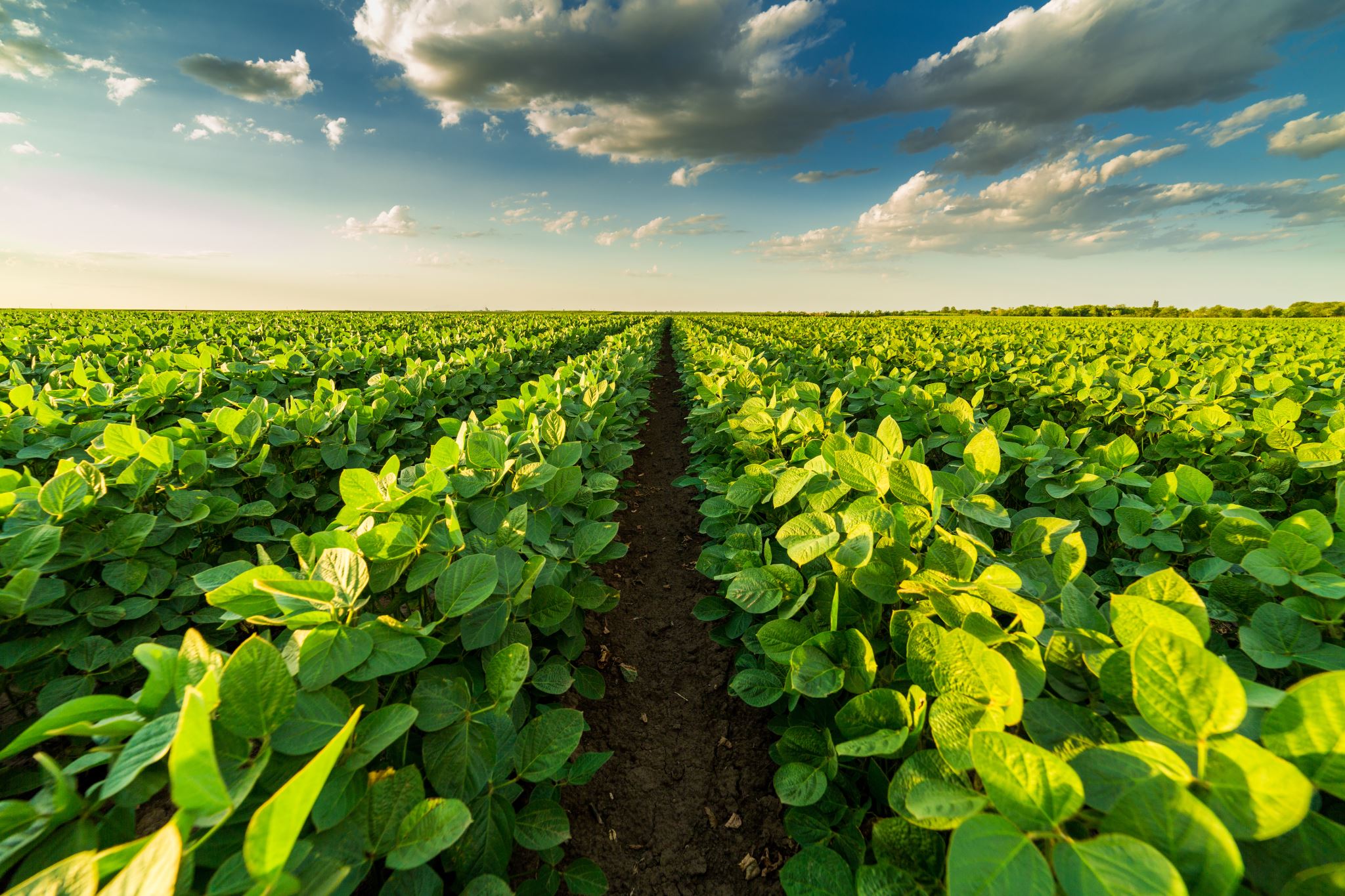 #5 RTL – Cranes Roost
Brian Messerli knows how 
More Contacts
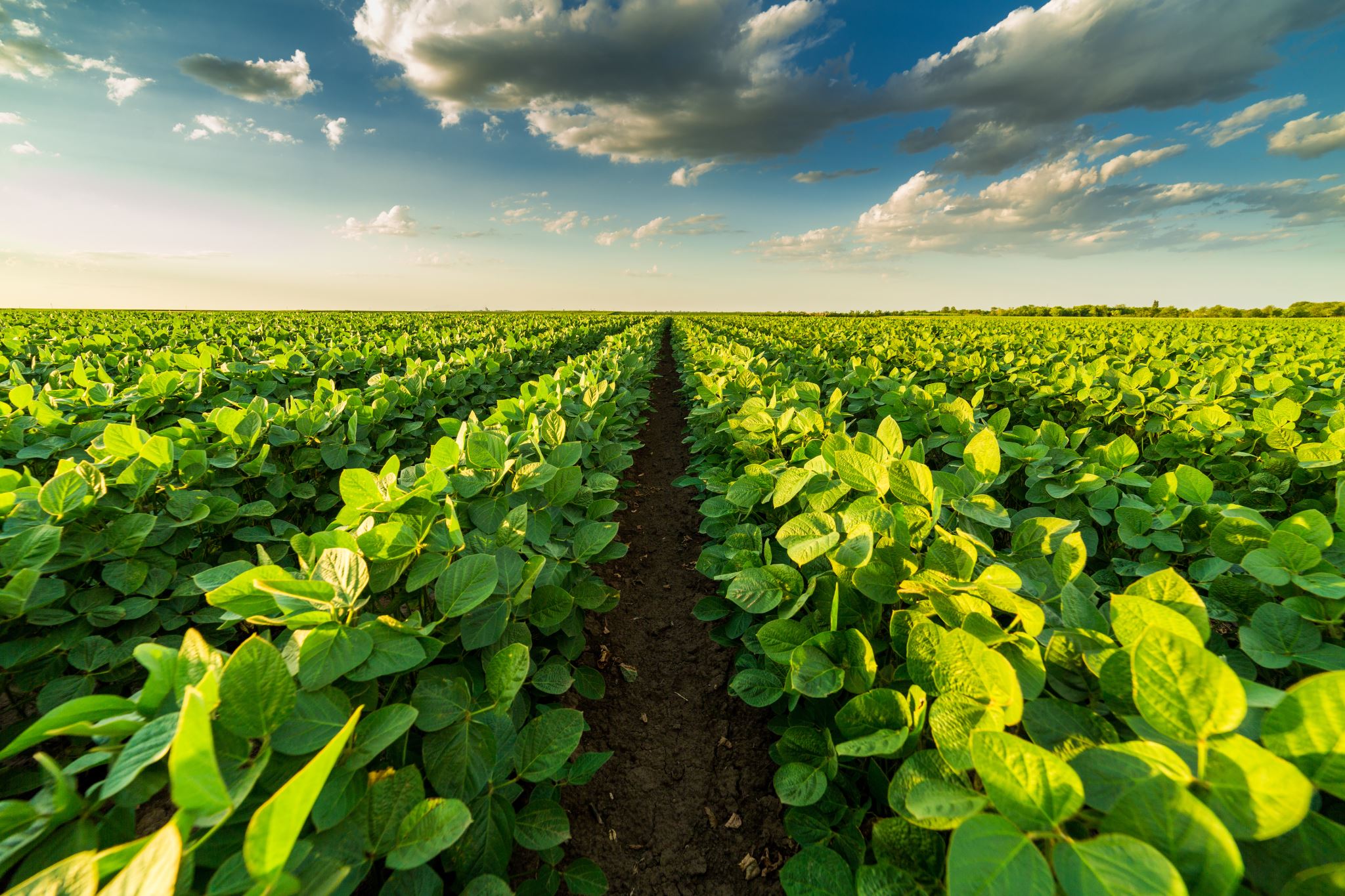 #6 RTL Heart To Heart
Conventional Mailings
New Residents
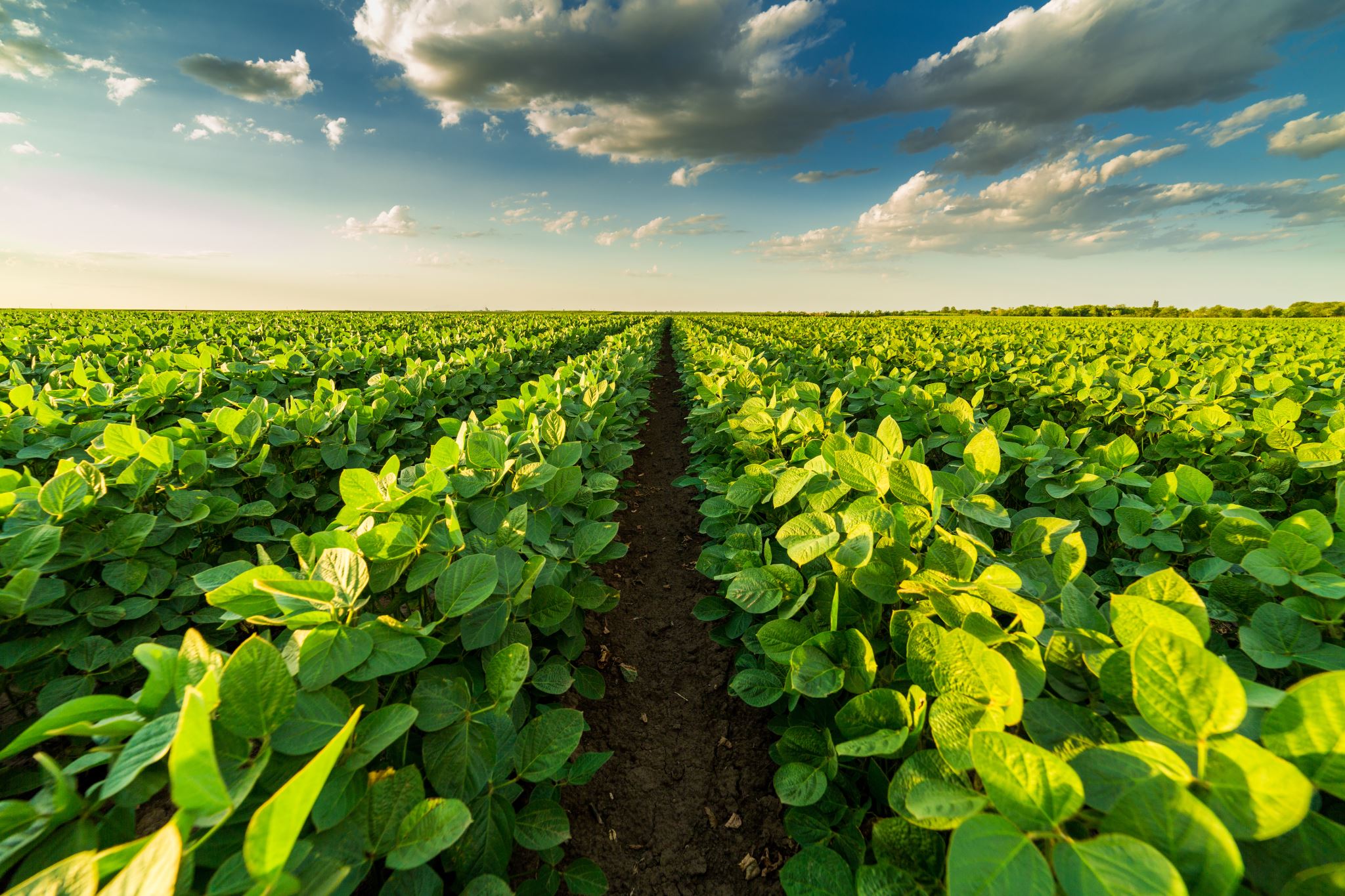 #7 RTL What you do personally?
In your family?
In your neighborhood?
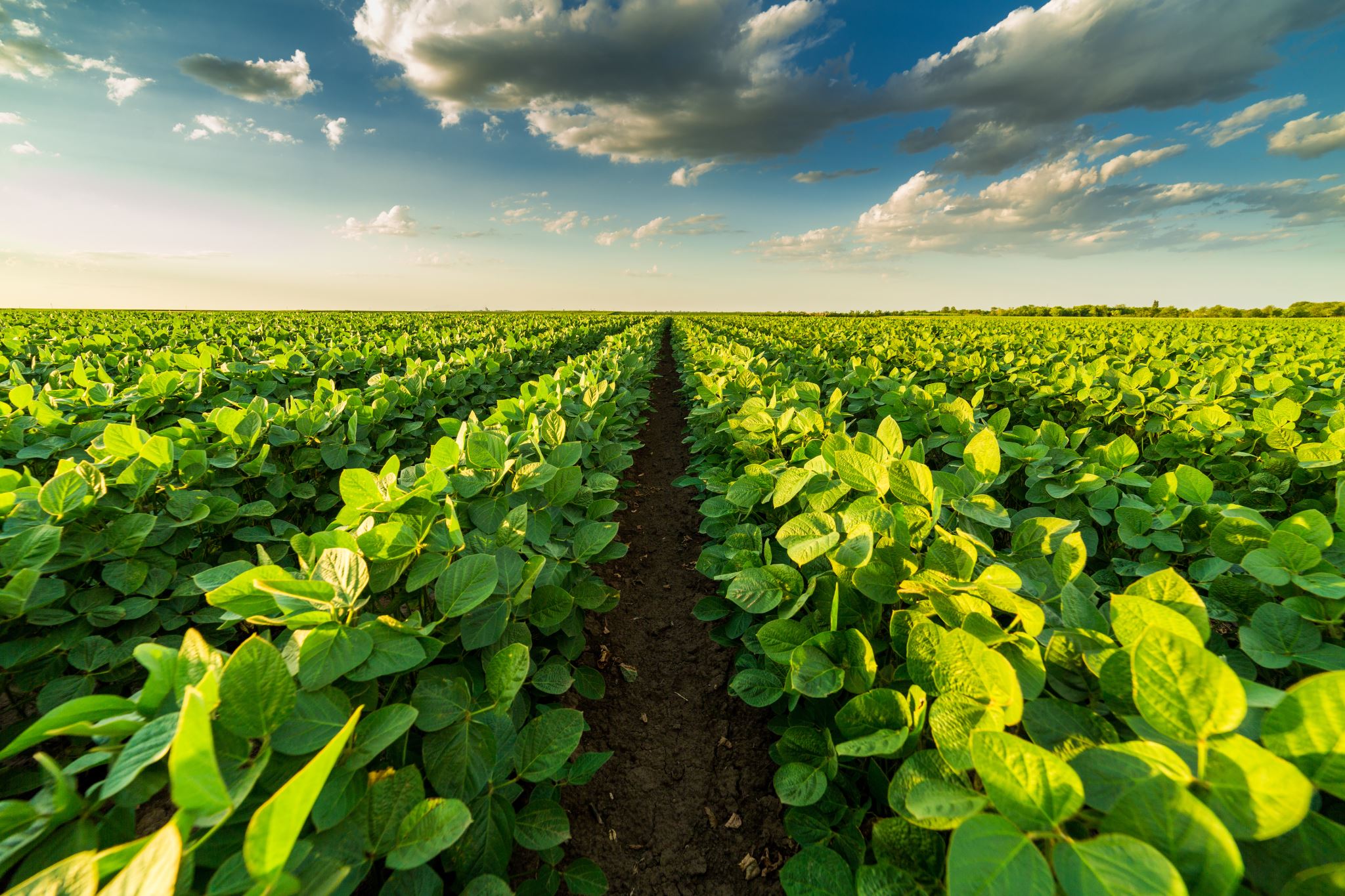 RTL Sowing seed on good ground
“one who hears the word & understands & bears fruit” Matt 13:23
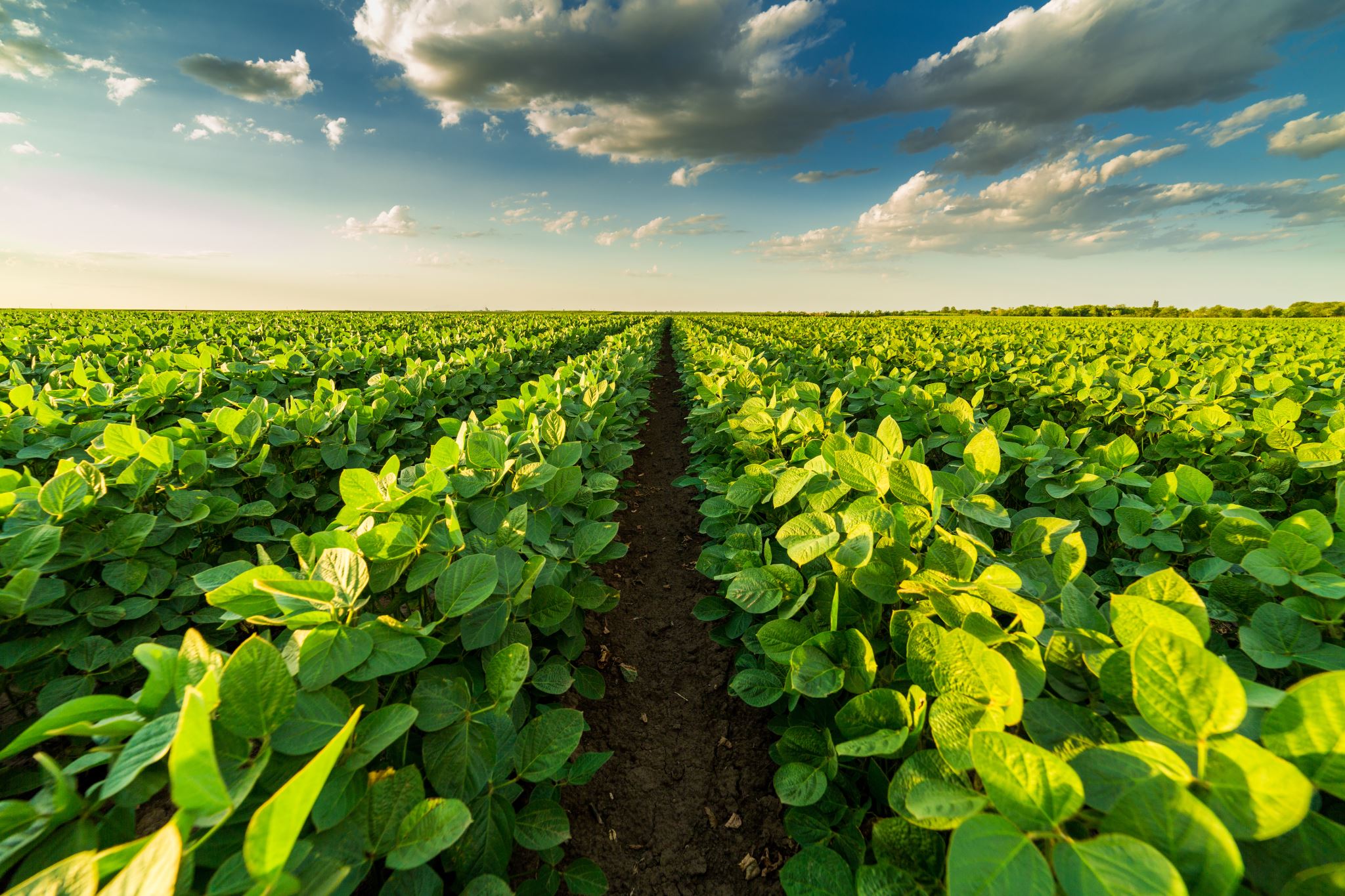 RTL Sowing THE SEED
Rejoice in hope, be patient in tribulation, be constant in prayer.
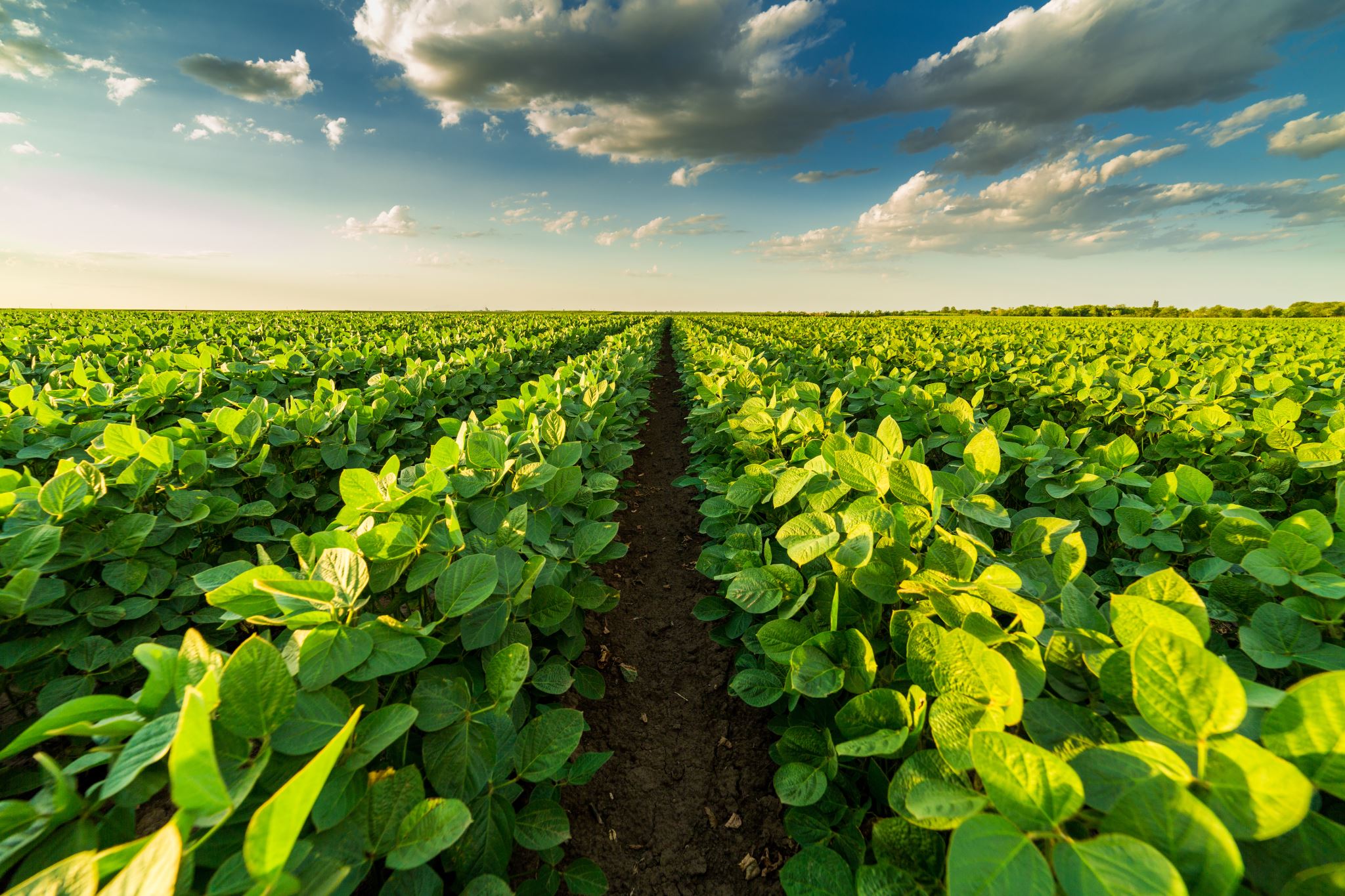 We serve the God of Hope Romans 15
. May the God of hope fill you with all joy and peace in believing, so that by the power of the Holy Spirit you may abound in hope.
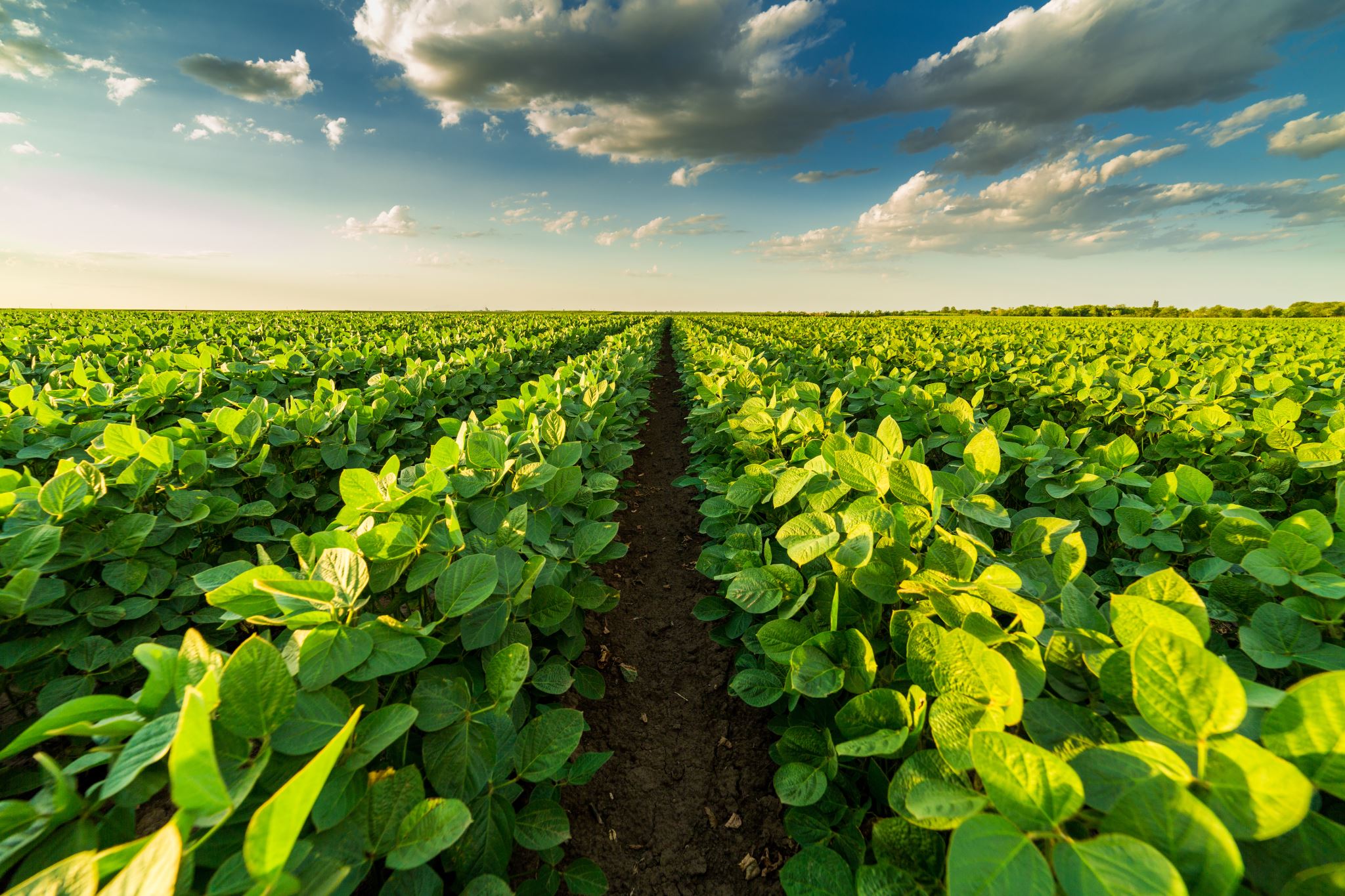 We serve the God of Hope Romans 15
. May the God of hope fill you with all joy and peace in believing, so that by the power of the Holy Spirit you may abound in hope.